SEBASTIAN CAMPOS
1101
“PROGERIA”
COLEGIO POLICARPA SALAVARRIETA
BOGOTA D.C.
PROGERIA
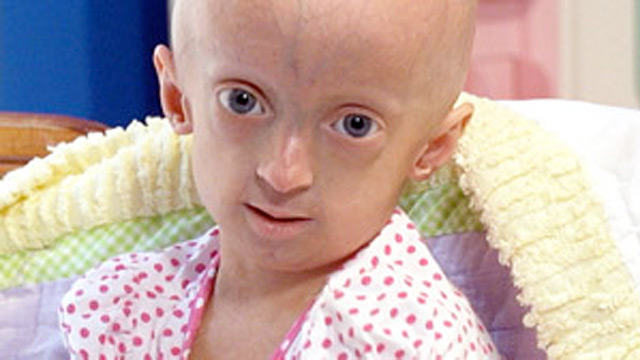 Progeria es una enfermedad genética de la infancia extremadamente rara, caracterizada por un gran envejecimiento brusco y prematuro en niños entre su primer y segundo año de vida. Se estima que afecta a uno de cada 7 millones de recién nacidos vivos. No se ha evidenciado preferencia por ningún sexo en particular, pero se han comunicado muchos más pacientes de etnia blanca (97% de los pacientes afectados). La Progeria puede afectar diferentes órganos y tejidos: hueso, músculos, piel, tejido subcutáneo y vasos. Desarrollan baja estatura, cráneo de gran tamaño, alopecia, piel seca y arrugada, ausencia de grasa subcutánea, rigidez articular. Al no existir cura ni tratamiento, las personas que lo padecen, no exceden los 13 o 15 años de vida.

La forma más severa de esta enfermedad es la llamada síndrome de Hutchinson - Gilford nombrada así en honor de Jonathan Hutchinson, quien fue el primero en descubrirla en 1886 y de Hutchinson - Gilford quien realizó diferentes estudios acerca de su desarrollo y características en 1904.
CARACTERÍSTICAS CLÍNICAS
Baja estatura.
 Piel seca y arrugada.
 Calvicie prematura.
 Canas en la infancia.
 Ojos prominentes.
 Cráneo de gran tamaño.
 Venas craneales sobresalientes.
 Ausencia de cejas y pestañas.
 Nariz grande y respingada.
 Mentón retraído.
 Problemas cardíacos.
 Pecho angosto, con costillas marcadas.
 Extremidades finas y esqueléticas.
 Estrechamiento de las arterias coronarias.
 Articulaciones grandes y rígidas.
 Manchas en la piel semejantes a las de la vejez por mal metabolismo de la melanina.
 Presencia de enfermedades degenerativas como la artritis o cataratas, propias de la vejez.
 Mitosis con retardo reticoendoplasmático.
 Falta de gametos sexuales y pensativos.
 Alteración en la dentición.
 Osteólisis del tercio distal de las clavículas.
 Osteólisis de falanges distales en manos y pies.
 Osteoporosis.
 Arterosclerosis.
 Muerte natural antes de los 18 años.
CAUSA
La progeria está reconocida como una laminopatía, asociada a mutaciones en el gen LMNA que codifica para la lámina A/C, el componente principal de las láminas nucleares. La mutación más frecuente es una mutación puntual en la posición 1824 en el exón 11, que crea una mutación en el codón 608 y activa el sitio críptico de splice llevando a una lámina A truncada. Como consecuencia, se produce la pérdida de 50 aminoácidos en el terminal-C de la forma de la proteína conocida como progerina o lámina AD50. Esto lleva a la disrupción del ensamblaje normal de la envoltura nuclear, la función nuclear y la función de la lámina A. Afecta específicamente la maduración de la prelaminina A a la laminina A; por lo tanto, la progeria es un desorden que tiene un efecto profundo en la integridad del tejido conectivo. Esto es crítico para el soporte nuclear y para la organización de la cromatina.
Teniendo en cuenta lo anterior, los estudios se han basado en fibroblastos, ya que la enfermedad se manifiesta en el tejido conectivo. Se han encontrado cambios en la glicosilación de los fibroblastos, pero aún no se sabe si esto se debe a algún estado de la enfermedad, o a la adquisición de mutaciones genómicas.
Las células presentan un núcleo con alteraciones estructurales (herniaciones y lóbulos) así como defectos en la organización de la heterocromatina. Molecularmente presentan un defecto en el mecanismo de reparación del ADN como consecuencia de la rotura de la hélice doble.
DIAGNOSTICO
Al nacer, en los niños con progeria no se aprecian características especiales, aunque en algunos casos pueden percibirse: forma esculpida de la nariz, esclerodermas y cianosis facial. Los síntomas se manifiestan durante el primer año, con una o varias de las siguientes anomalías: retardo en el crecimiento, alopecia y anomalías en la piel, debido a la disminución de la producción de sudor por parte de las glándulas sudoríparas. Hacia el segundo año se añaden otros síntomas, como la caída del cabello.

Las manifestaciones clínicas de la progeria se clasifican en criterios mayores y signos que usualmente están presentes. Los criterios mayores incluyen facies delgadas o finas, alopecia, venas prominentes en la calota, ojos grandes, micrognatia, dentición anormal y retardada, tórax "acampanado" en apariencia de pera, clavículas cortas, piernas arqueadas como jinete, extremidades superiores delgadas con articulaciones prominentes, talla baja, peso bajo para la talla, maduración sexual incompleta y disminución de la grasa subcutánea. Los signos que usualmente están presentes son piel esclerodérmica, alopecia generalizada, orejas prominentes con ausencia de lóbulos, nariz ganchuda, labios delgados con cianosis periodal, paladar alto, fontanela anterior permeable, voz de tono alto y uñas distróficas.

En conclusión, el diagnóstico de la progeria es fundamentalmente clínico y se declara en niños que presentan los signos iniciales de la enfermedad mencionados al comienzo y que manifiesten todos los criterios mayores. Cabe mencionar que no existe un examen concluyente que certifique el diagnóstico de la progeria.

El diagnóstico diferencial debe plantearse con los síndromes progeroides entre los cuales se encuentran:

El Síndrome de Werner, también conocido como "progeria de los adultos".

El Síndrome de Mulvill-Smith: en el cual existe retardo de crecimiento intrauterino, talla baja, microcefalia, hipodontia, entre otros.

El síndrome de Cockayne: sus características clínicas se presentan en la segunda década de la vida, con fotosensibilidad cutánea, defectos oculares entre otros.
PRONÓSTICO
El promedio de vida en niños enfermos es de 13 años, pero puede estar entre 7-27 años, aunque la supervivencia más allá de la adolescencia es inusual, se ha descrito un paciente que falleció a los 47 años por un infarto del miocardio. En más del 80% de los casos la muerte se debe a complicaciones que surgen, como la arteroesclerosis, fallos en el corazón, infarto de miocardio y trombosis coronaria.

No existe cura ni medicamento para este tipo de enfermedad, tampoco un tratamiento de probada eficacia; sin embargo, en recientes estudios, se comprobó que la progerina, responsable de la degeneración celular, podía ser reducida, aunque el medicamento usado es aún un prototipo, se espera que ayude no sólo a curar la aneuploidía, sino también frenar el proceso de "envejecimiento", e incluso detener el envejecimiento, aumentando así increíblemente la esperanza de vida.

La mayoría de los tratamientos se limitan a prevenir o frenar las complicaciones que puedan surgir de esta enfermedad, como son las complicaciones cardiológicas. Se utilizan aspirina en bajas dosis y dietas hipercalóricas; también se han intentado tratamientos con hormona de crecimiento humano.
Después de descubrir el gen causante de la enfermedad y su funcionamiento, se ha propuesto un tratamiento con un tipo de fármaco anticancerígeno, inhibidor de la farnesyltransferasa (FTIs), probándose su eficacia en modelos con ratones.

A partir de mayo de 2007 se inició un período de pruebas clínicas con pacientes utilizando FTI Lonafarnib.

Aunque recientemente se ha descubierto específicamente el gen causante de la progeria, aún no existe cura.

El factor de que los pacientes mueren jóvenes, casi siempre en la segunda década de vida, no ayuda en el descubrimiento de la cura, ya que no se pueden llevar a cabo estudios más completos y especializados, los cuales llevarían años.
FUENTE: 

Wikipedia - http://es.wikipedia.org/wiki/Progeria